WELCOME
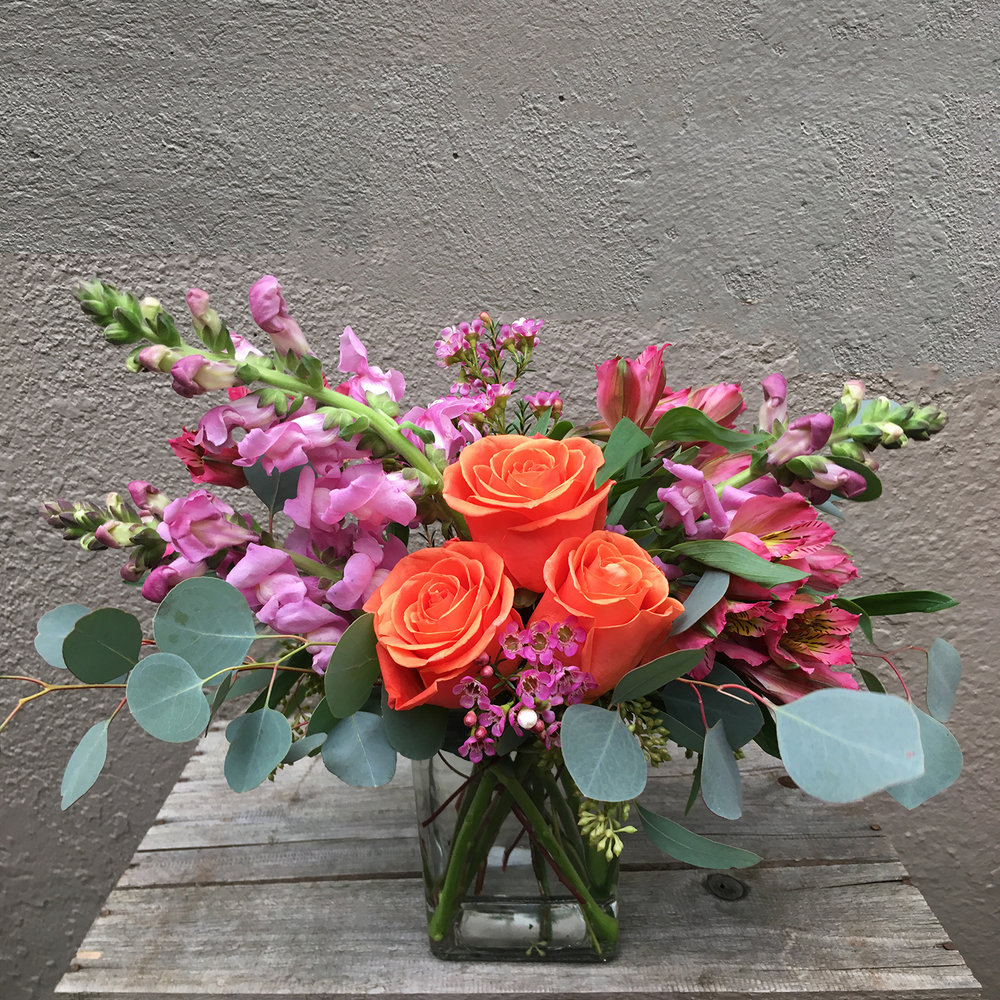 Introduction
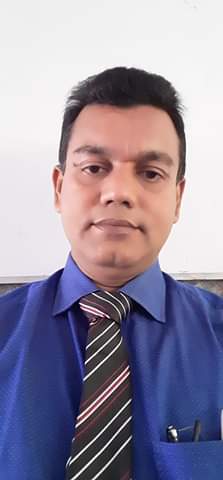 Name: Nurul Amin AzadAssistant teacher: (English)Jahangirpur T,Amin Govt.
 Pilot High SchoolMadan,Netrakona
CLASS:      Eight
SUBJECT:   ENGLISH  SECOND  PAPER
UNIT:          Two
LESSON:    Seven
TOPIC      : Suffixes
Jarif goes to school regularly. He   is  very  careful  to  his  study. He  also  maintains  his  time  very  nicely.
He  is  hopeful  in  his  future  life.
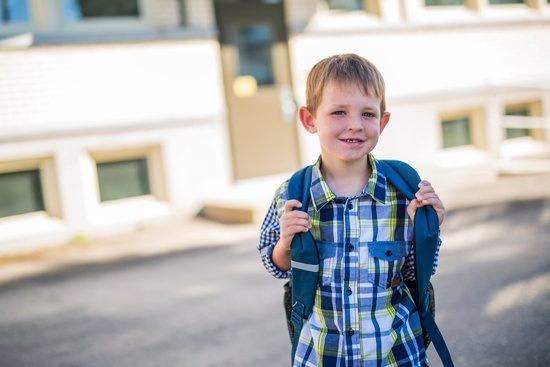 Today  our topic is
Suffix
Learning outcomes
By the end of the lesson 
the learners will be able to:

make sentences using suffixes.

use the correct form of words to fill in the blanks in the passage adding suffixes with them.
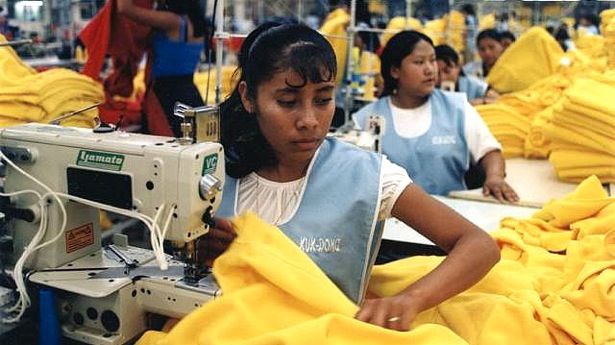 Without continuation of electricity supply  the garment factory worker cannot ready their order timely.
prep
n
adv
[Speaker Notes: The learners will be asked read out the sentences loudly]
Comparatively low to high
adv
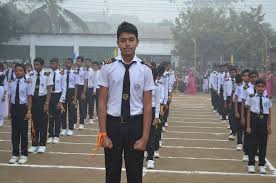 [Speaker Notes: The learners will be asked for making more sentences using the given word.]
PAIR WORK
Discuss the  pictures with your partner  and  think  which words are  needed to describe them . After that write down the words adding suffixes on your  copy.
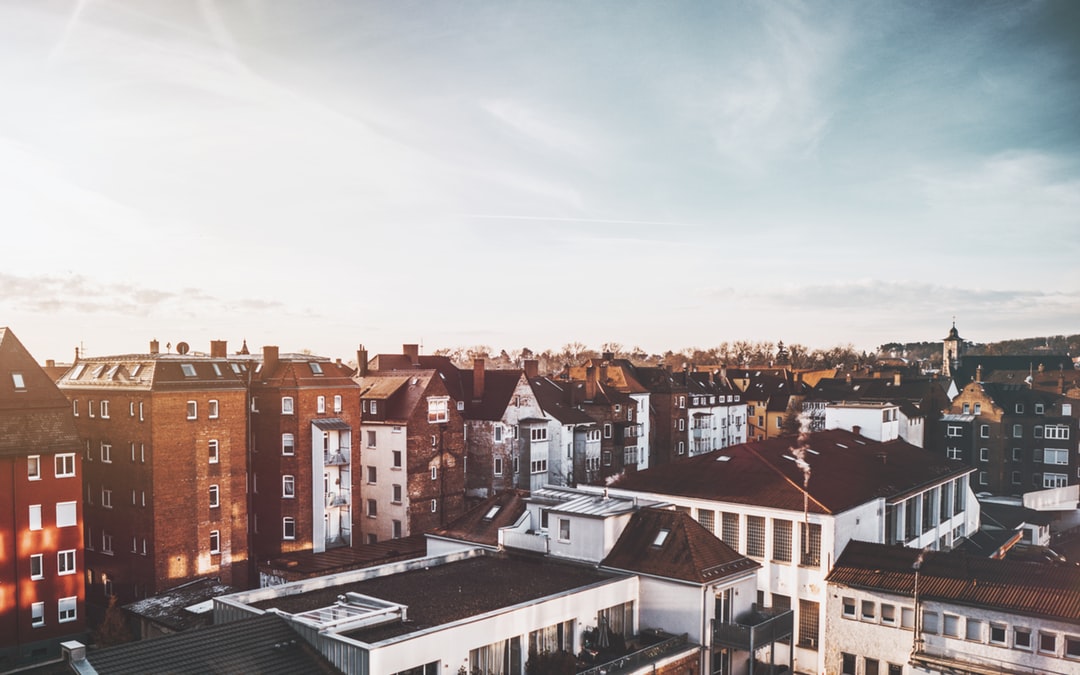 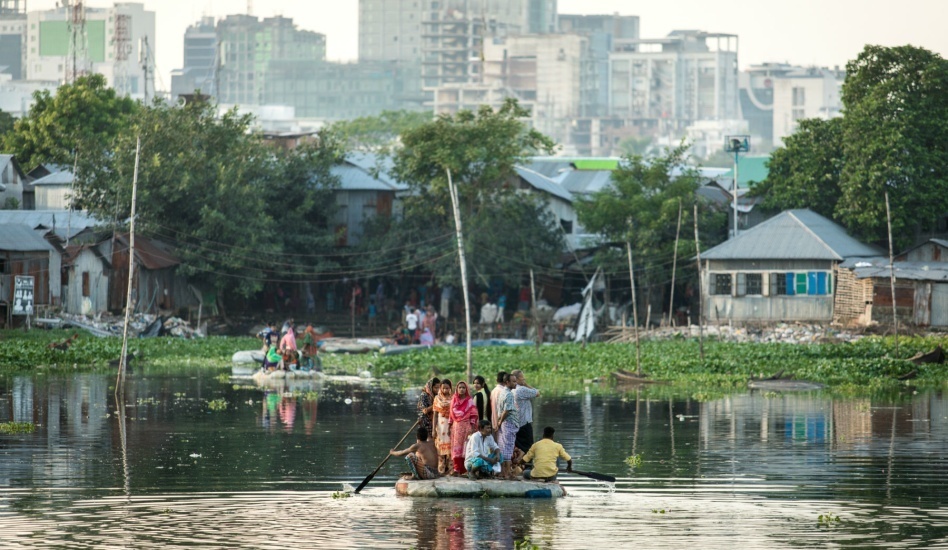 [Speaker Notes: When the learners will be doing the task in pairs, the teacher will monitor them. After they will have finished writing, he/she will check the copies]
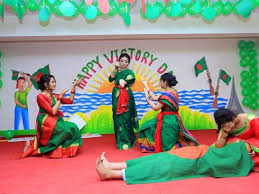 The school premise has been decorated nicely on the occasion of celebrating the national victory day on 16th december in 2019. coming 2020 is decleared as mojib’s years.
adj
[Speaker Notes: The learners will be asked for making  new words and sentences adding ed, ly, ing and al with another words.]
Happier, beauty
n
n
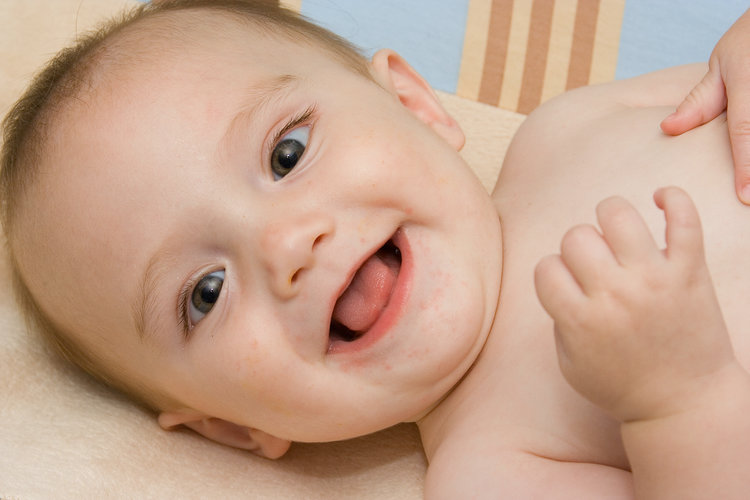 [Speaker Notes: The learners will be asked for making sentences with the given words adding  suffixes with them.]
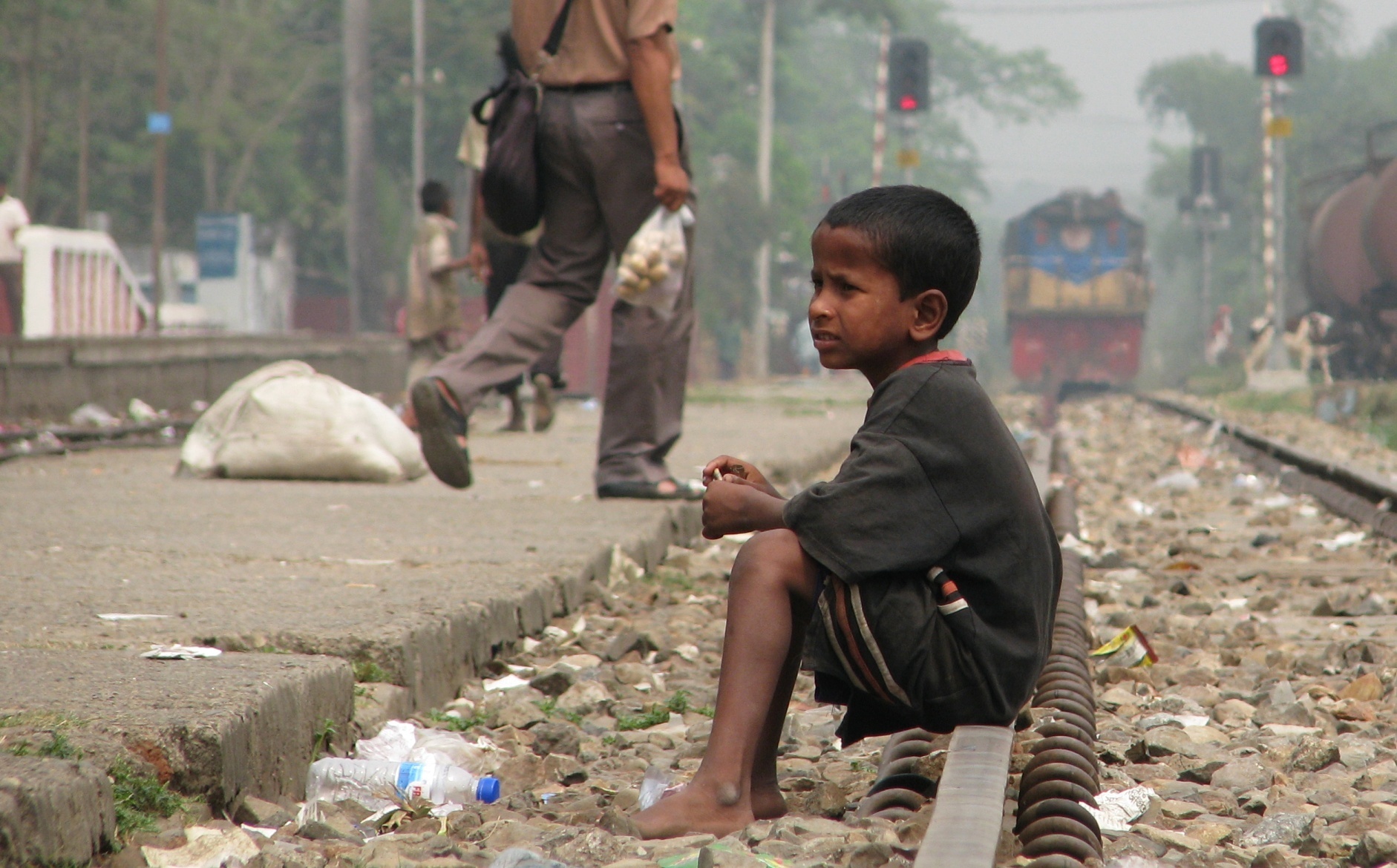 The boy is shelterless. He wants to survive himself like others. He dreams to go to school. By going to school he will receive education. Education give him chance to lead a happiness and peaceful life.
n
n
n
n
adj
[Speaker Notes: The learners will be asked foe making more words adding  ment, tion, hood, ness and ful with another words and make sentences.]
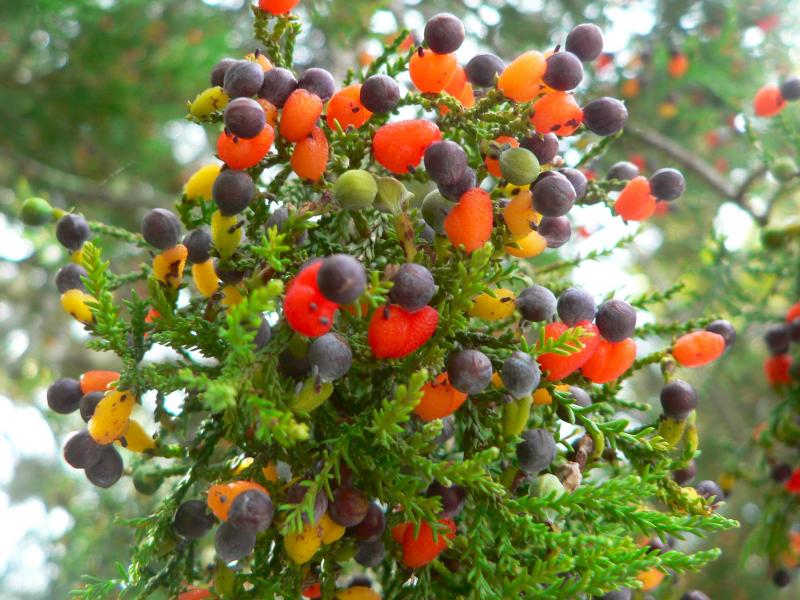 It is not predictable how many fruits will be yielded in the tree.
adj
At a glance suffixes
A suffix is a letter or a group of letters attached to the end of a word to form a new word or to alter the grammatical function of the original word. For example, the verb read can be made into the noun reader by adding the suffix -er; read can be made into the adjective readable by adding the suffix -able.

Understanding the meanings of the common suffixes can help us deduce the meanings of new words hat we encounter. The table below defines and illustrates 26 common suffixes.
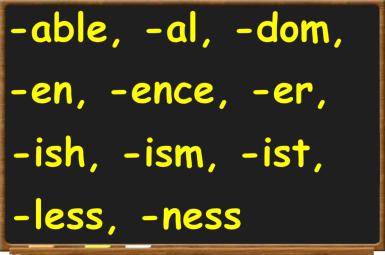 -ful, -ment, -ly,
-ing, -hood, -acy,
-ance, -ity, -tion,
 -sion, -lize, -fy
,-ed,-ious, -ble
[Speaker Notes: This slide the teacher may not show to the learners in the classroom but the list from the slide may show them .
The learners will be taught the word class making the new word adding suffixes with them.]
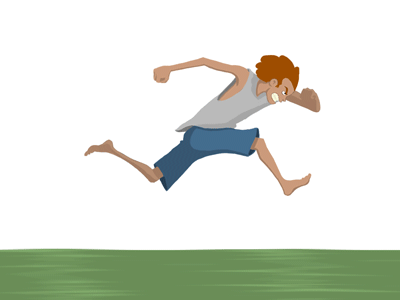 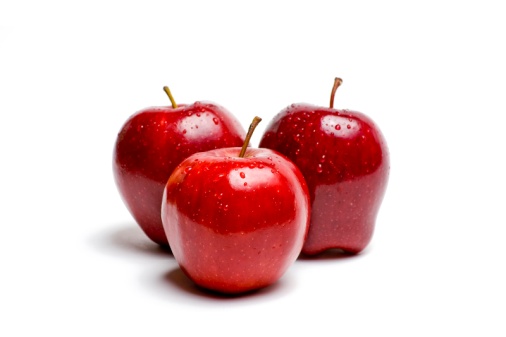 The boy runs quickly
Three apples
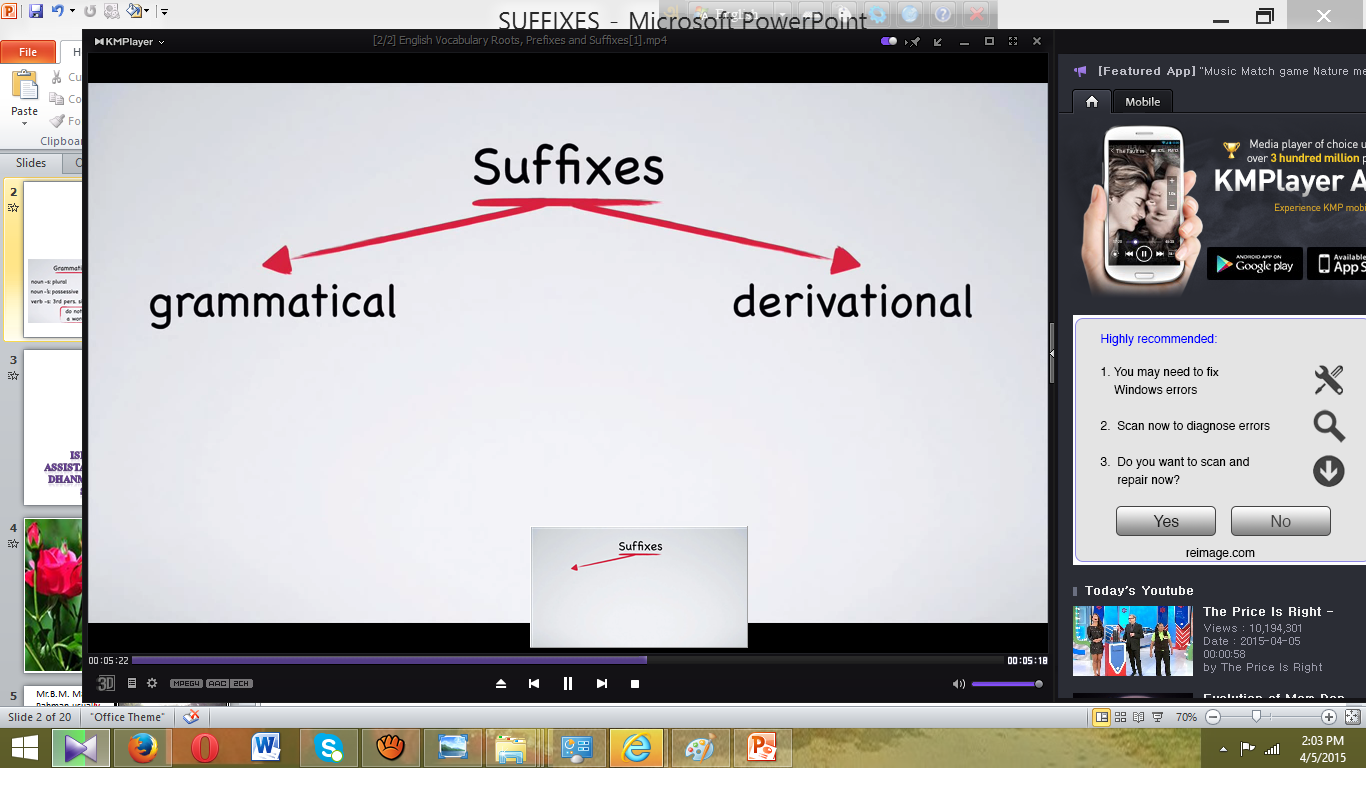 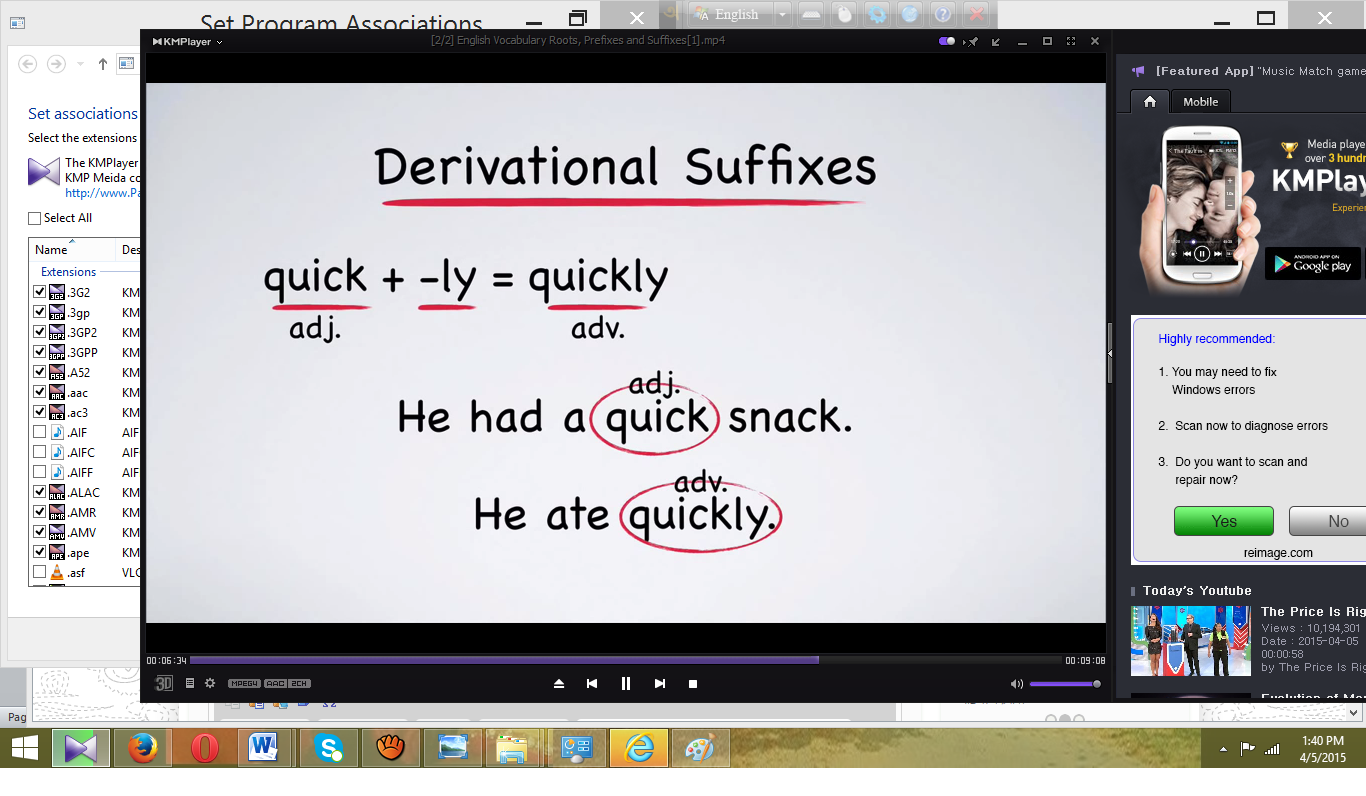 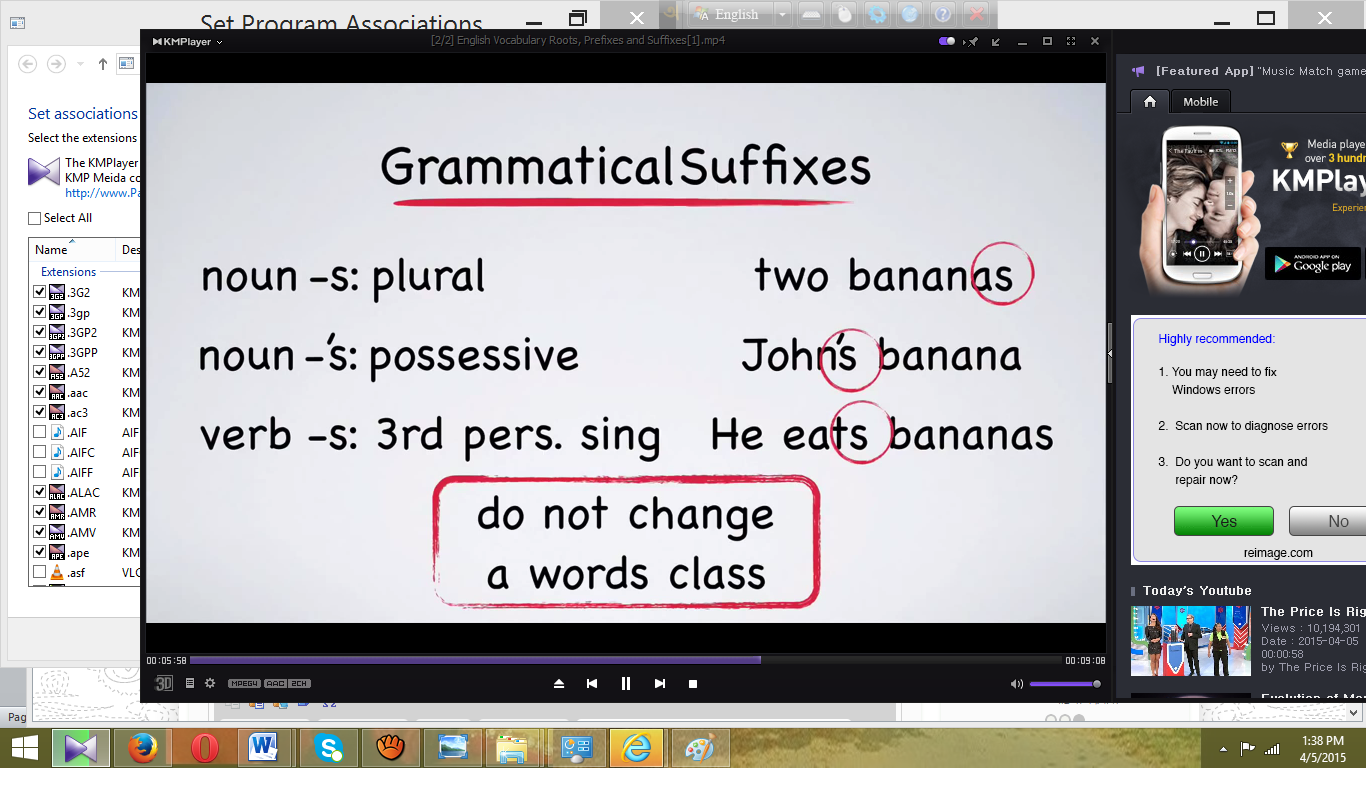 Change words class
Group work
Look at the pictures. Discuss in groups about the pictures. Now each  group  make 10 sentences following the picture with words using suffixes  .
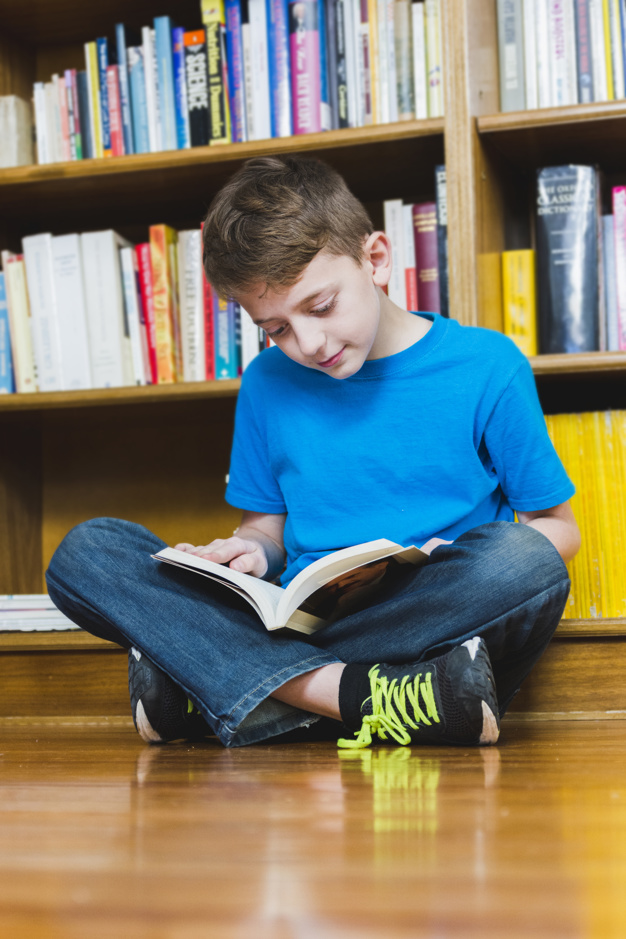 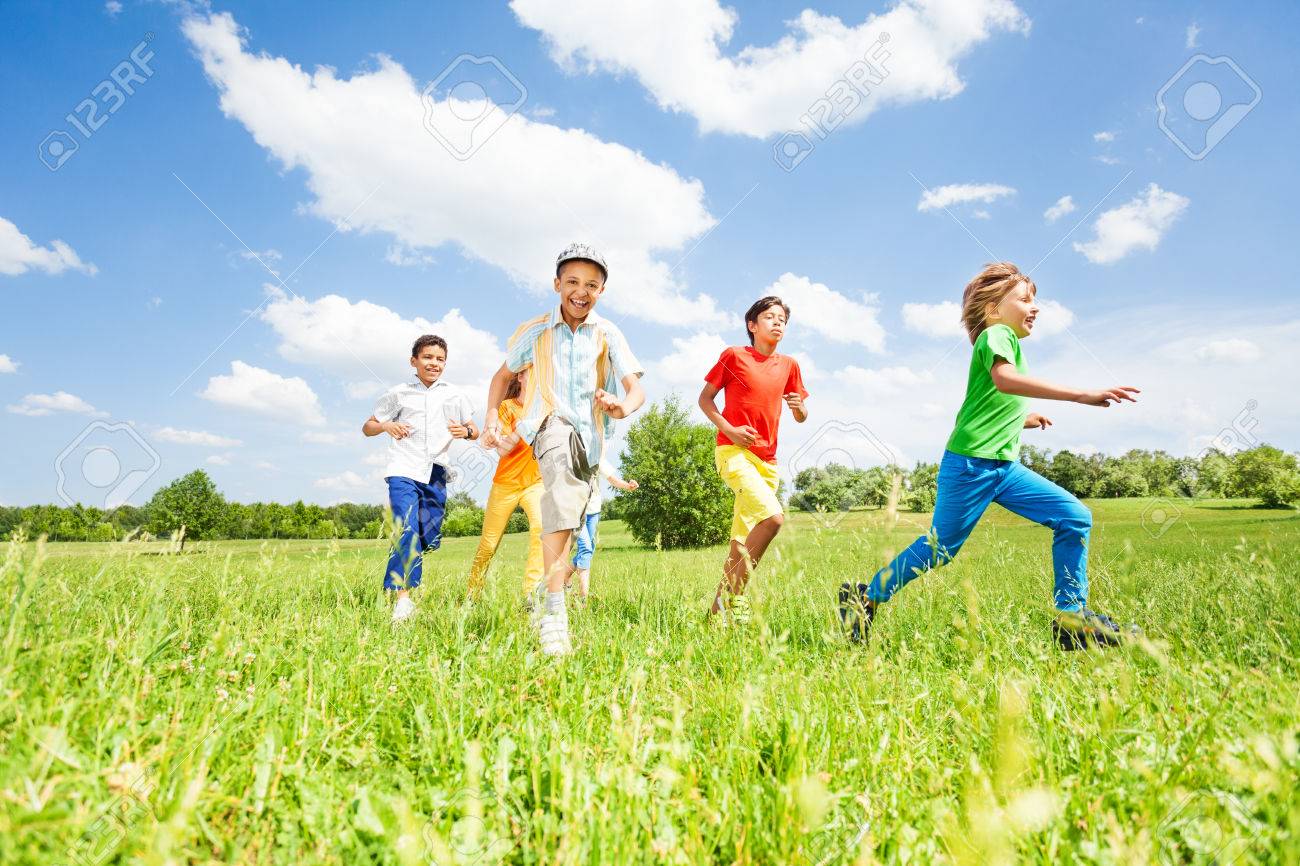 [Speaker Notes: The teacher may  give a pair work on this pictures.]
Fill in the blanks using suffixes:
Ms, Mohona  is a-(beauty) woman. She  looks very (cheer). Behind her, the large garden-(rich)  her beauty more and more .The –(scene) is very much –(charm) .Seeing it, many people may feel home–(sick) for their …..(boy).
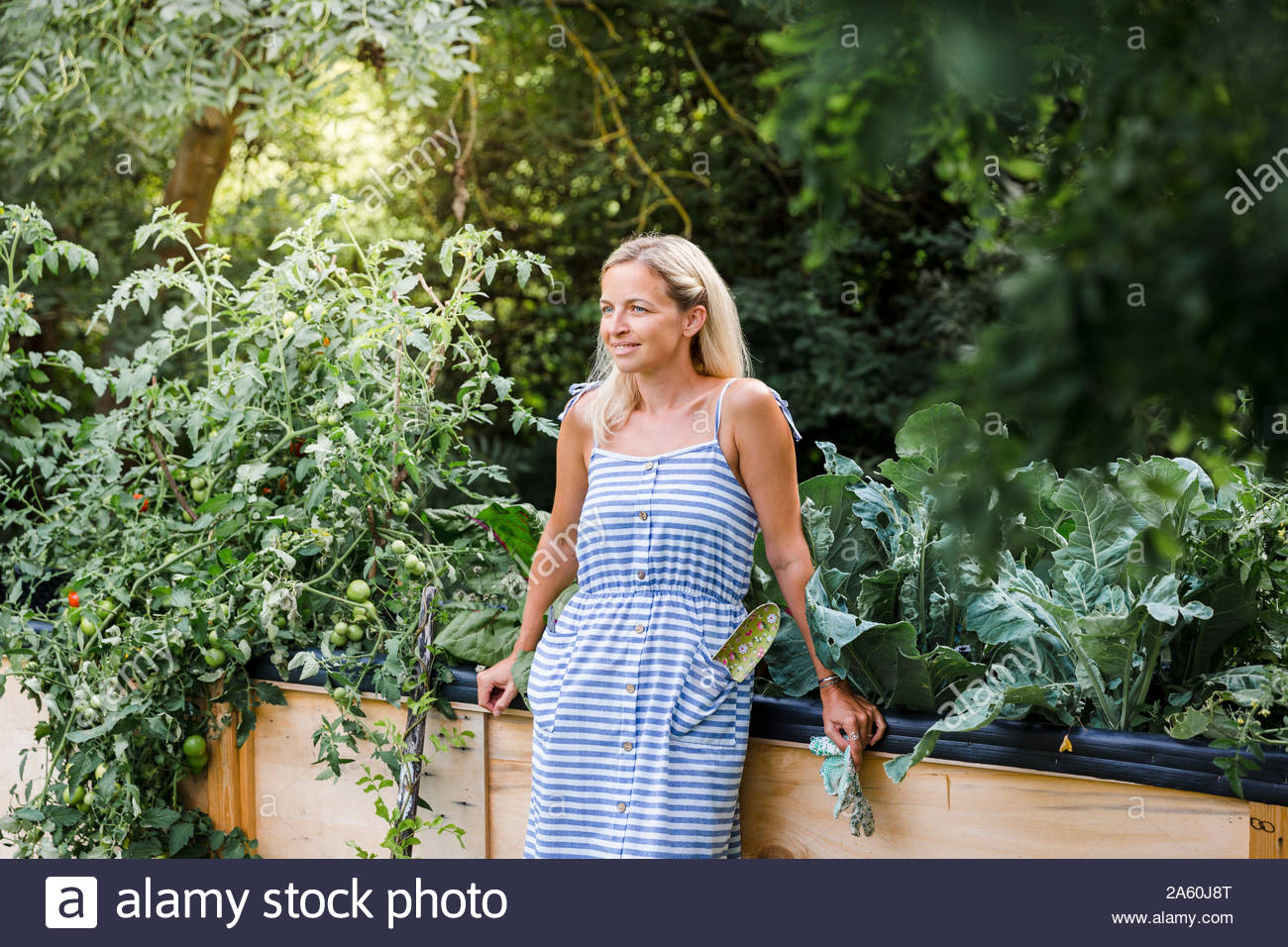 beautiful, cheerful, enriches, scenery, charming, sickness, boyhood
[Speaker Notes: The teacher may  give the answer on the board later on.]
HOME WORK
Make sentences with the following words adding suffixes with them:
Block , Predict ,Value , Comfort ,Use ,
Knowledge ,Need ,pay, punish, develop
Thanks to all
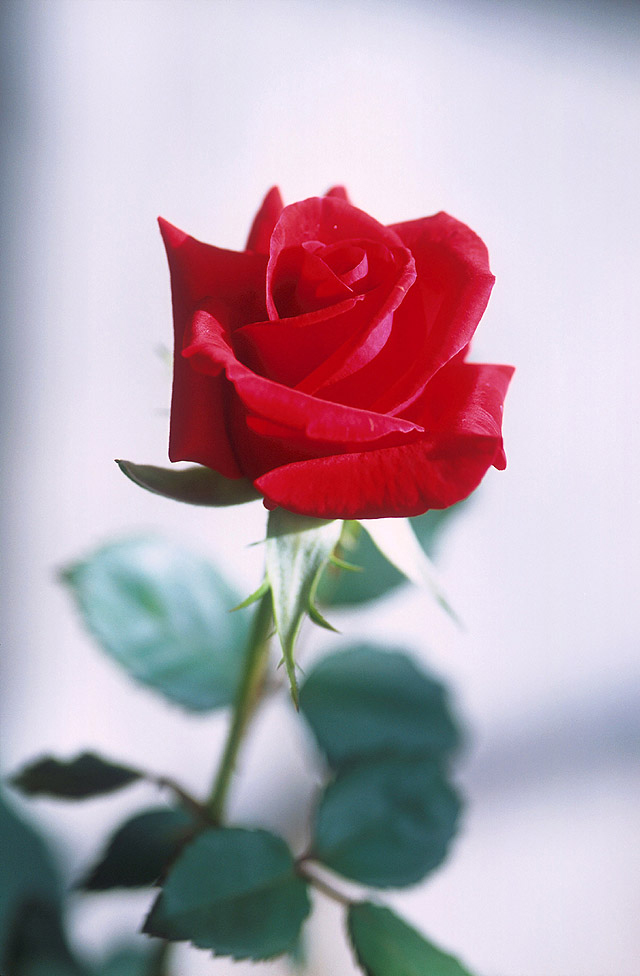